الصف:الأولالمادة :لغة عربيهالوحدة  :الثالثه الدرس:حرف الخاء
مخرجات التعلم
أن يقرأ التلميذ حرف الخاء قراءة صحيحة مع الحركات والمدود 
     أن يكتب حرف الخاء  بأشكاله االمختلفة
أن يميز حرف الخاء  من بين مجموعة من الحروف
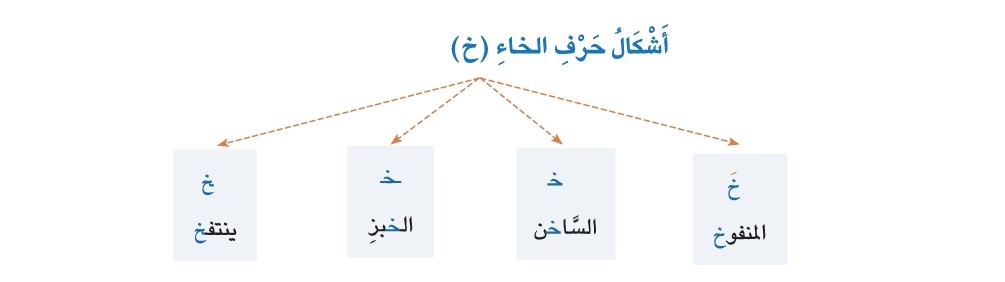 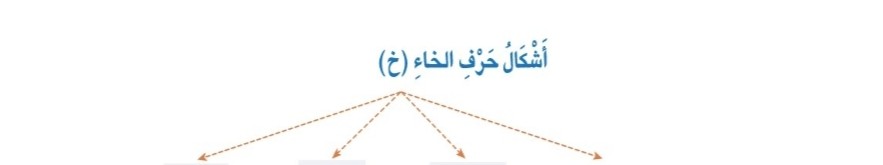 خ              خـ          ـخـ      ـخ
المنفوخ   الساخن   الخبز    ينتفخ
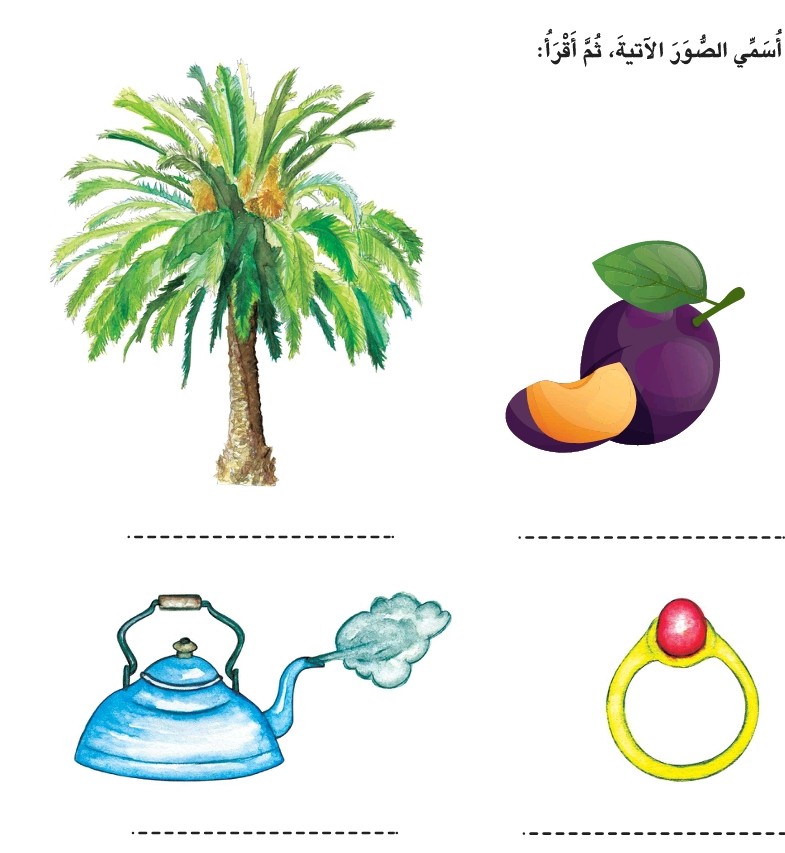 خوخ       نخيل
خاتم    بخار
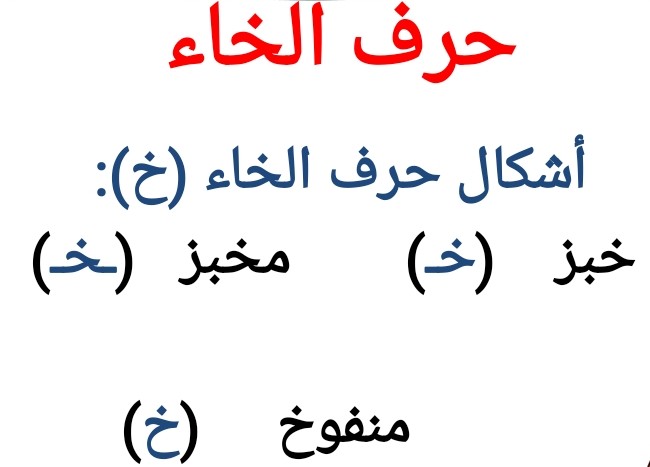 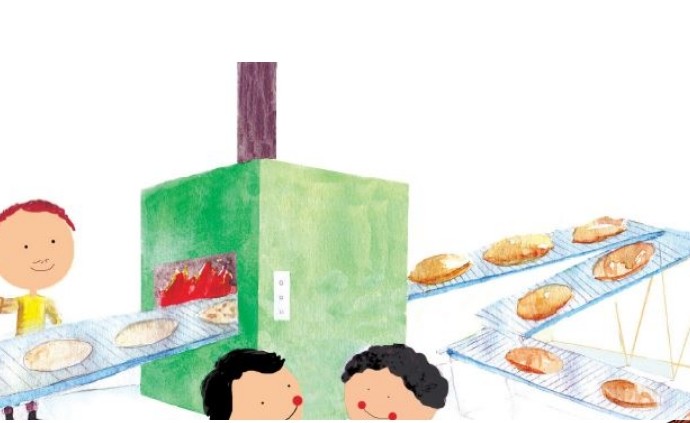 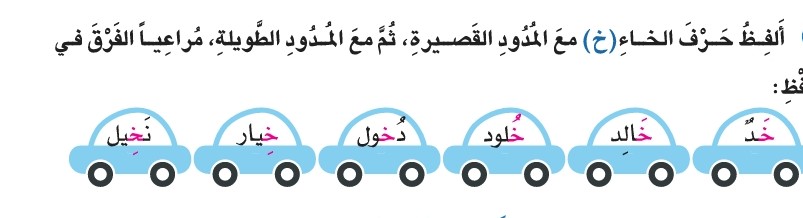 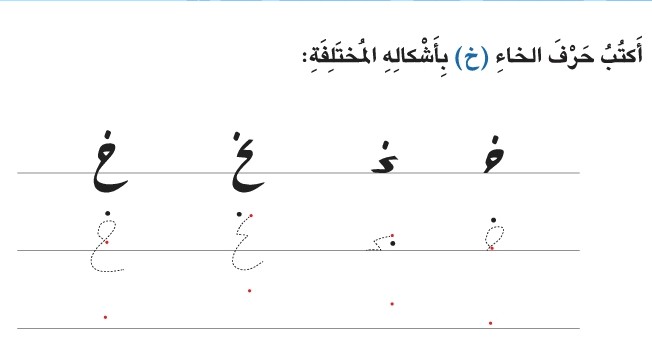 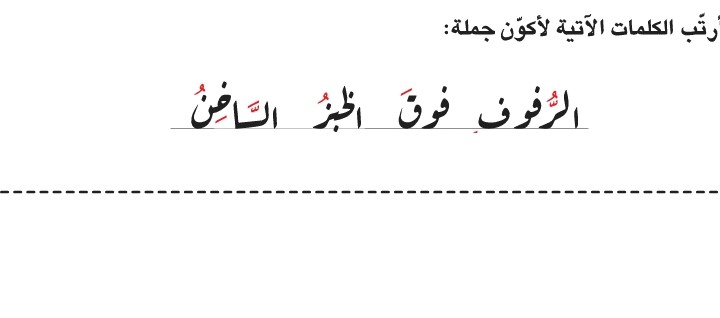 دمتم في رعايه الله وحغظه